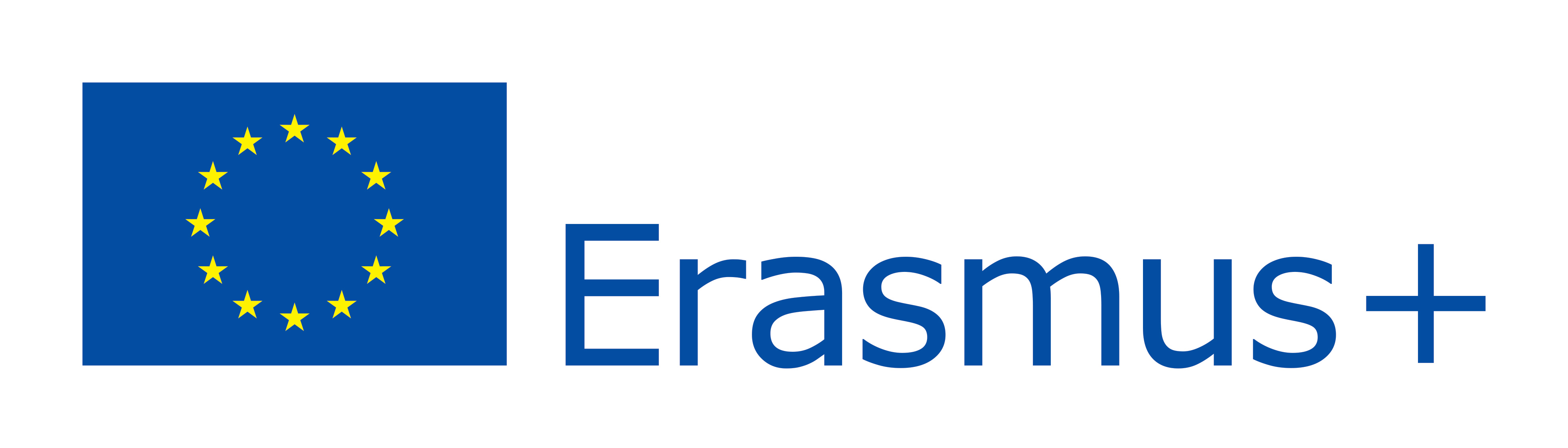 Integration & Inklusion
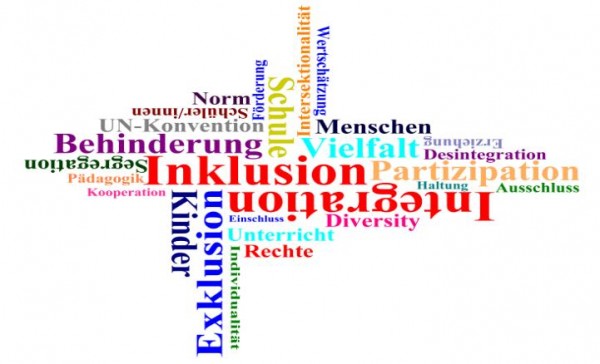 WAS ist 
der Unterschied
Zwischen
Schulischer
Integration 
und Inklusion
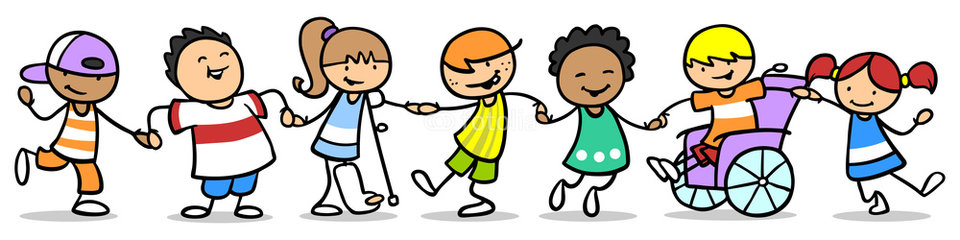 ?
Eingliederung von Kindern mit besonderem Bedarf in die allgemeine Schule
Besondere  Schule je nach Schädigung
Individuelle Lehrpläne für Einzelne
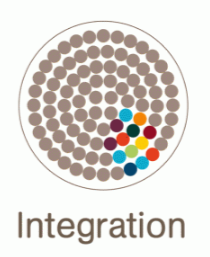 Gemeinsamer Unterricht von behinderten und nicht behinderten Schülern
Sonderpädagogen als Unterstützung für Kinder mit sonderpädagogischem Förderbedarf
Spezielle Förderung für behinderte Kinder
Kontrolle durch Experten
Einbeziehung aller Kinder ins Leben und Lernen in der allgemeinen Schule
Umfassende  Schule für alle
Ein individualisierter Lehrplan für alle
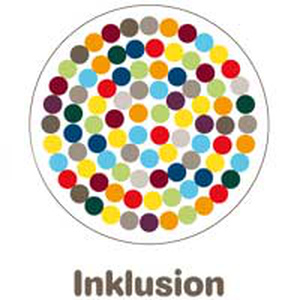 Minderheiten und Mehrheiten in einer Schule
Sonderpädagogen als Unterstützung für Klassenlehrer, Klassen und Schulen
Gemeinsames und individuelles Lernen  für alle
Kollegiales Problemlösen im Team
Die Themabearbeitung durch die Schüler
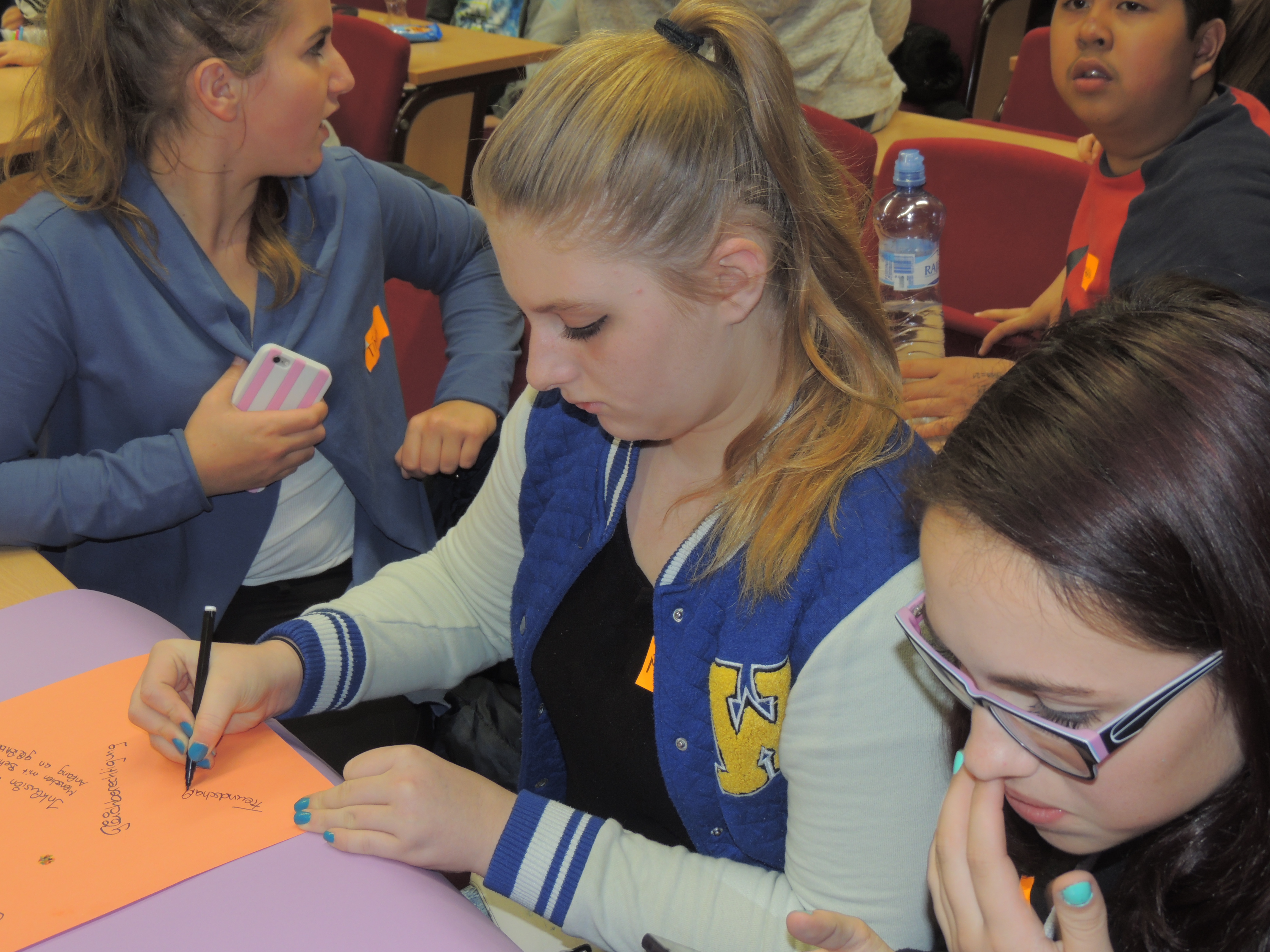 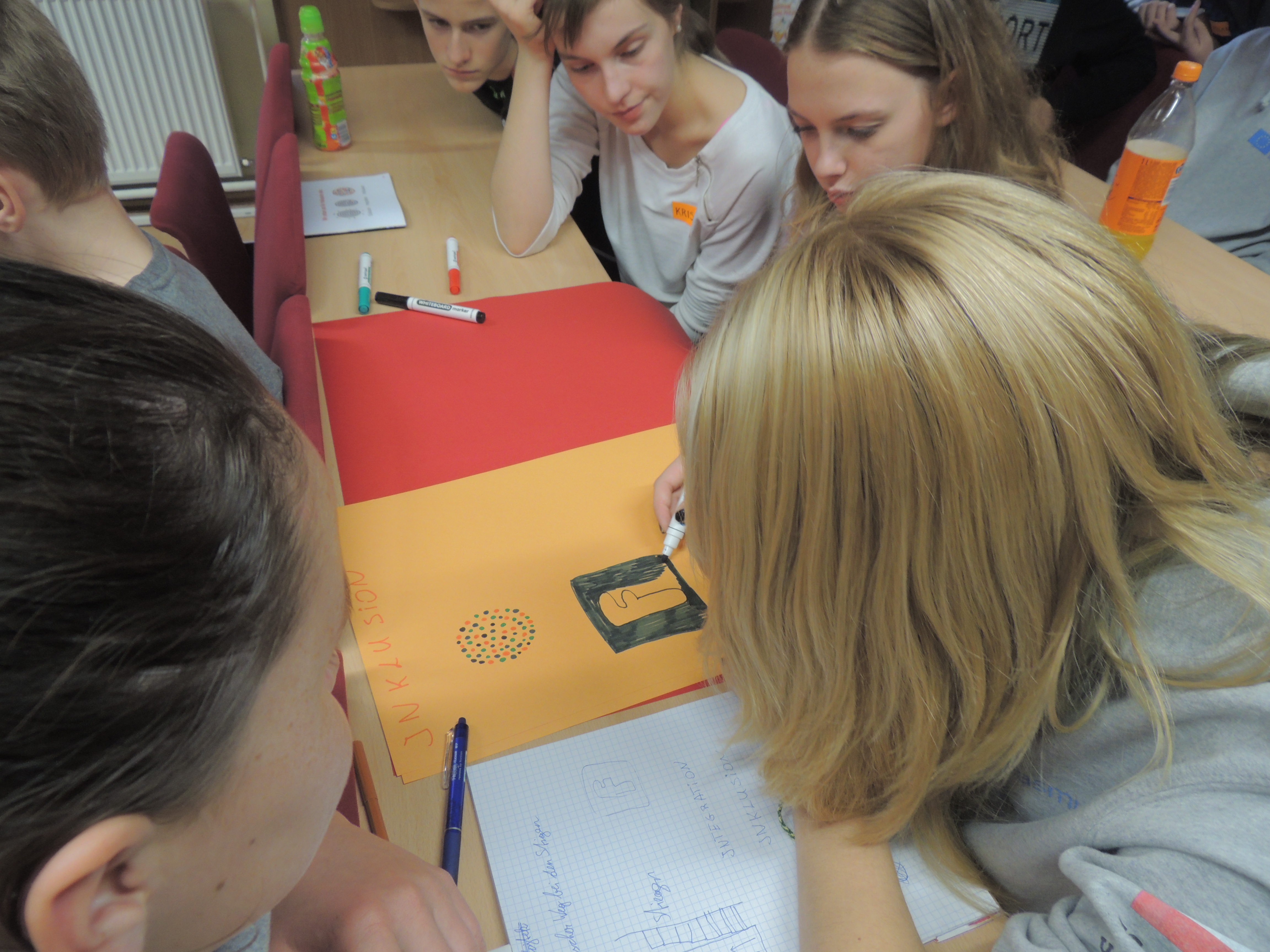 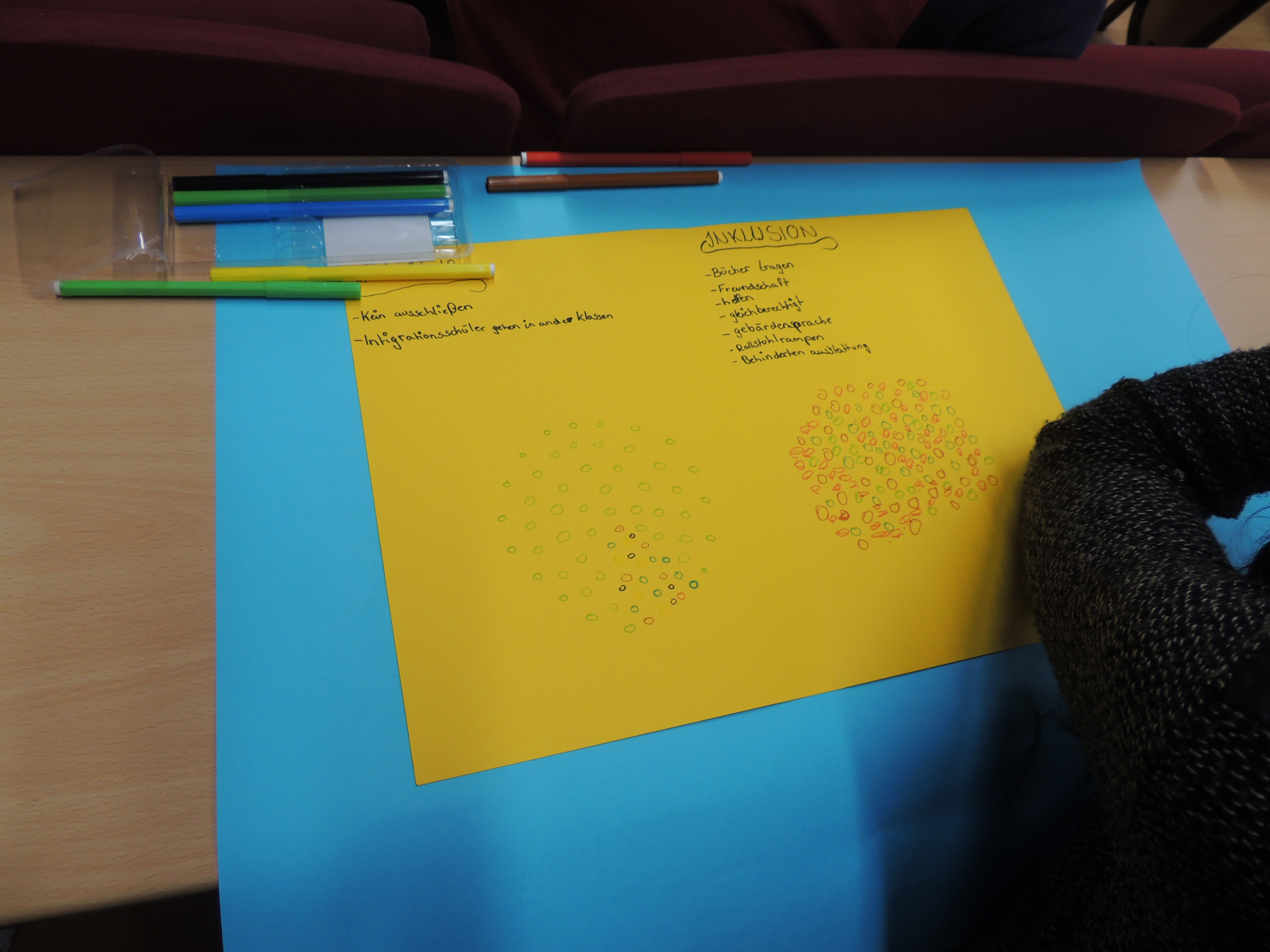 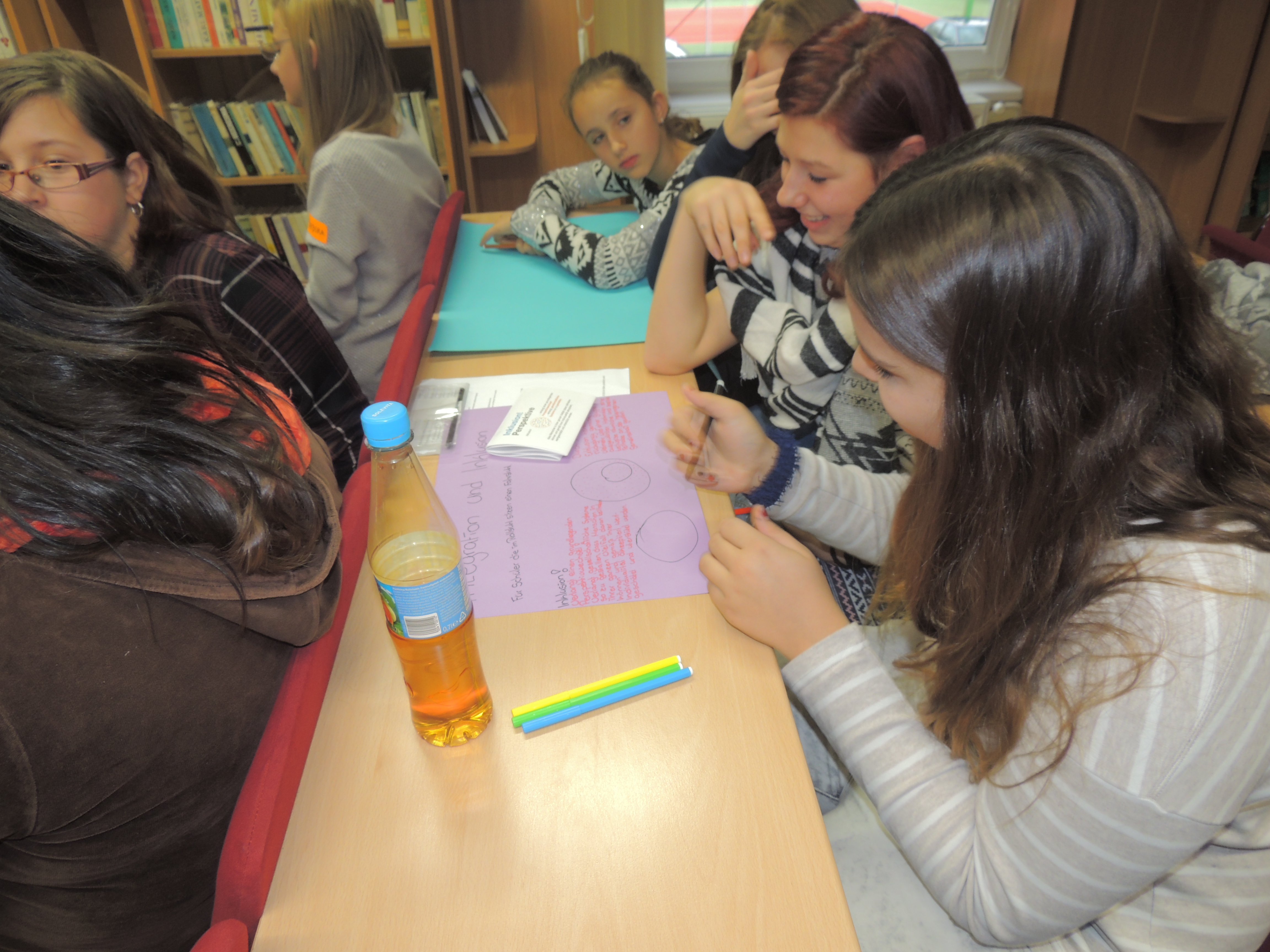 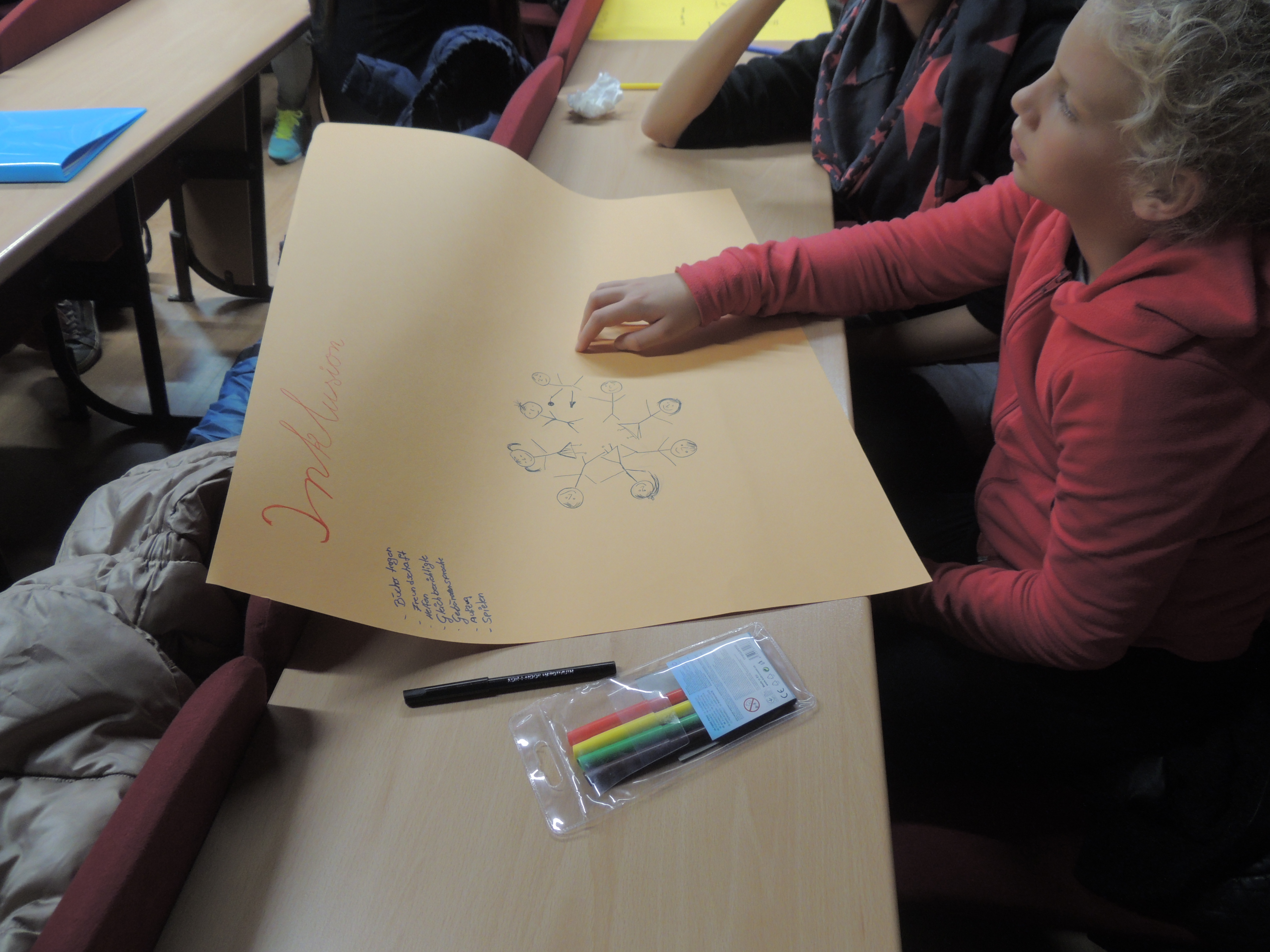 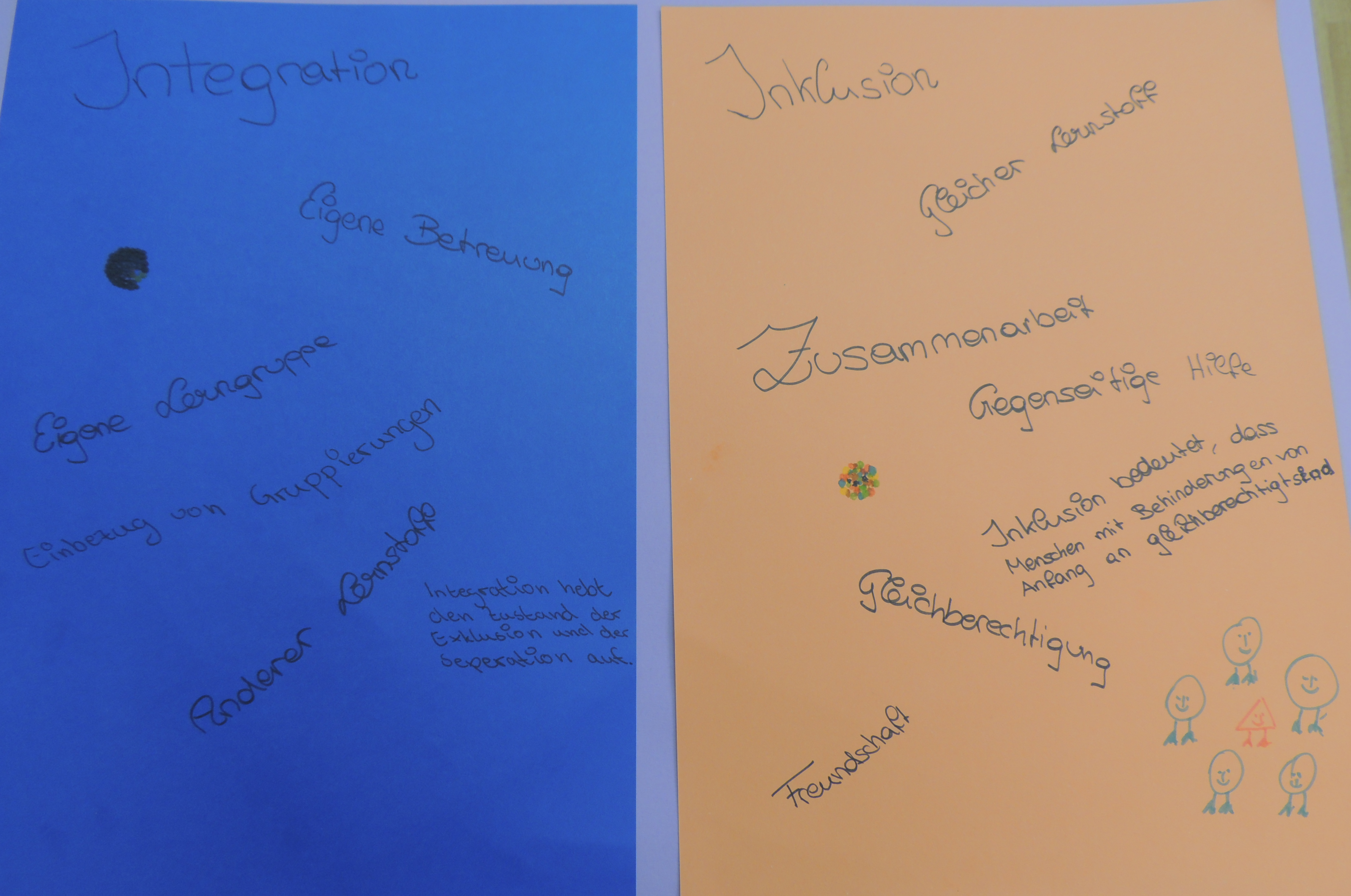 ERGEBNISSE
ERGEBNISSE
ERGEBNISSE
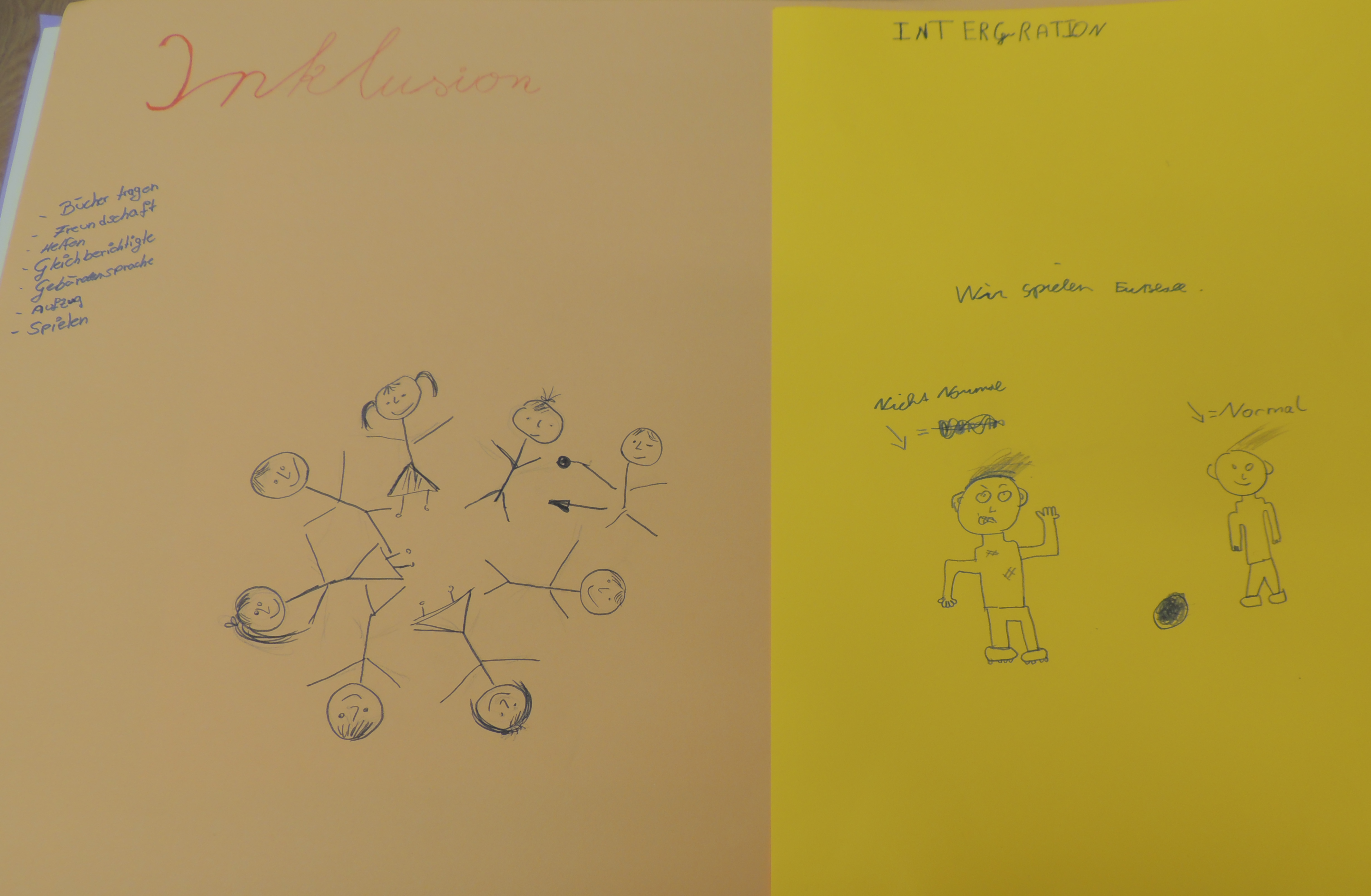 ERGEBNISSE
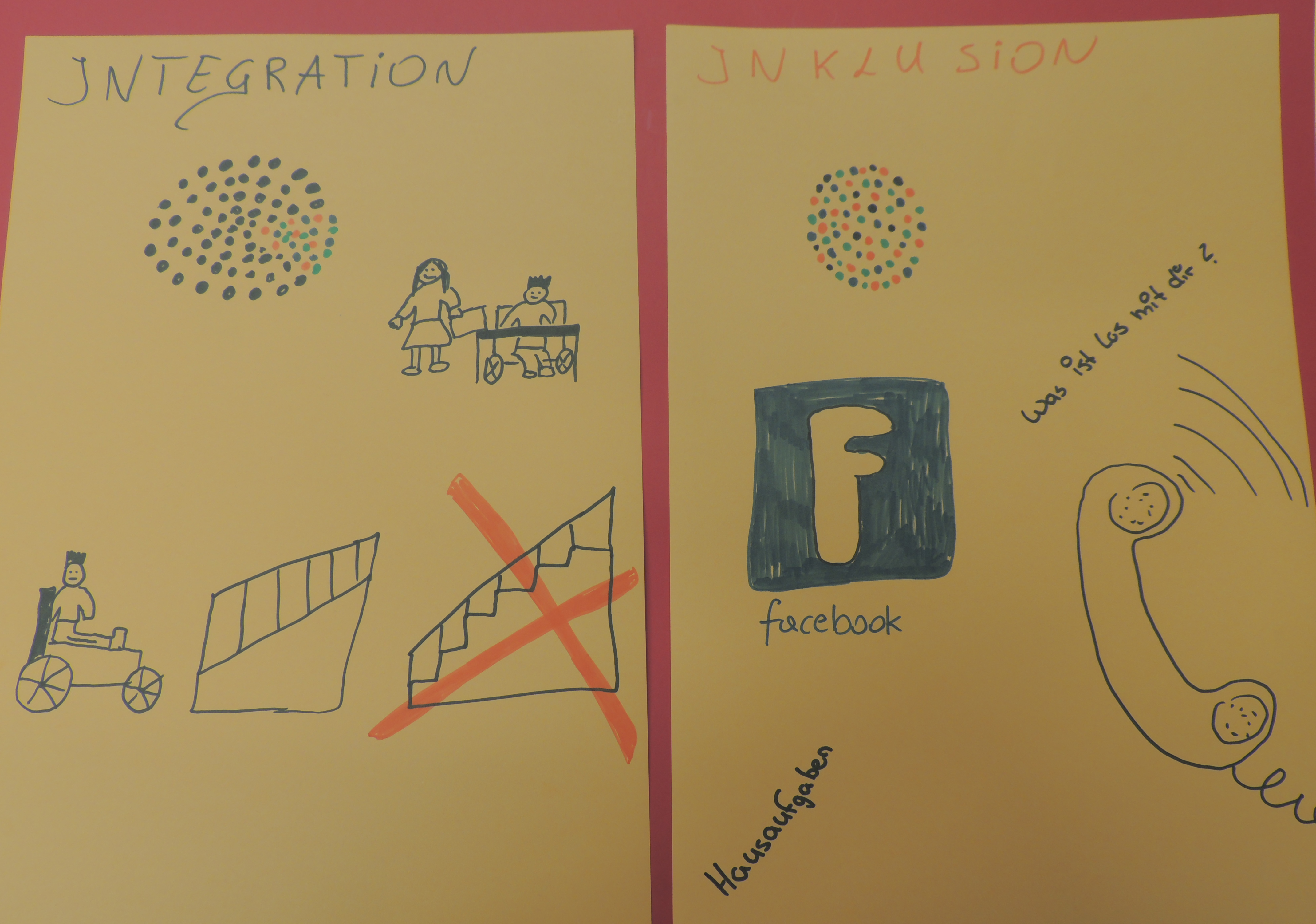 ERGEBNISSE
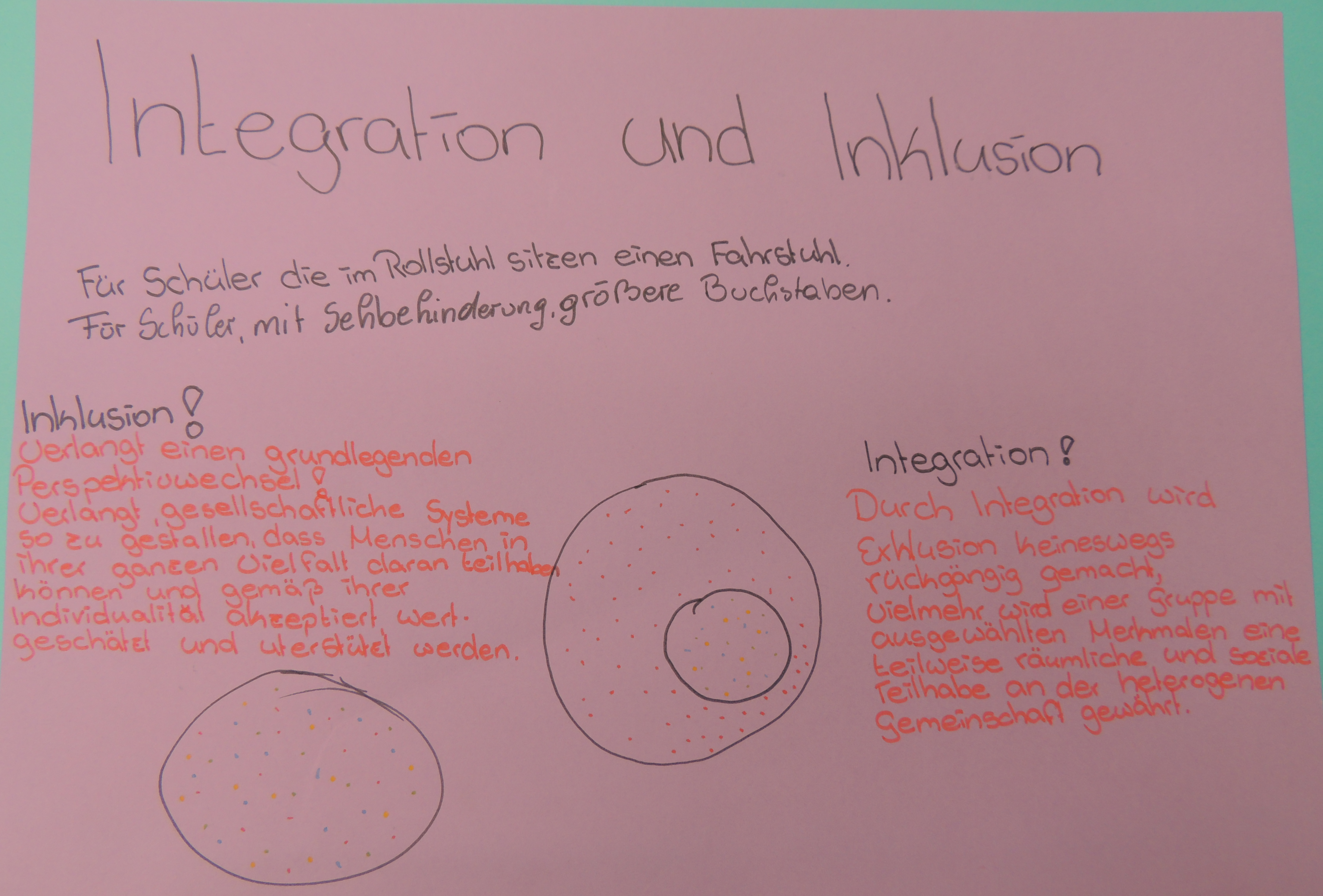 ERGEBNISSE
Vielen dank fÜr ihre aufmerksamkeit